Understanding  Product Life Cycle
Chapter 1Smart Design
Basic Information
Chapter Six: 
Marketing
Teaching Demo:
Product Life Cycle
Teaching Materials
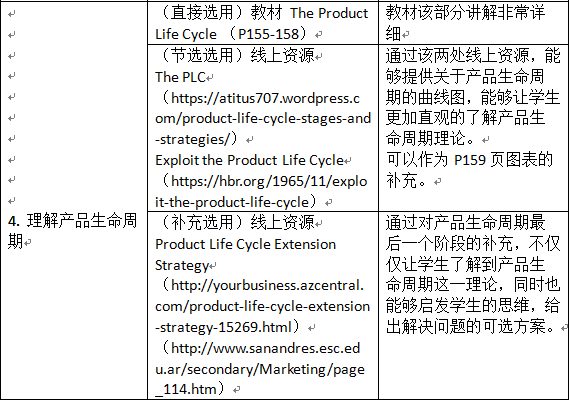 Teaching Aims
Try to understand the basic marketing concepts, such like: marketing, marketing mix, product life cycle and so on.
Try to arouse the students’ interests of leaning marketing, since they barely know nothing about business English or marketing English. 
Try to have some fun.
Chapter 2Teaching Demo
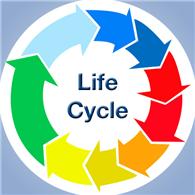 Agenda
A Little Flash Back
What is marketing ?
What is product ?
What is marketing mix ?
What is PLC?
Development Stage 
Introduction Stage 
Growth Stage 
Maturity Stage 
Decline Stage
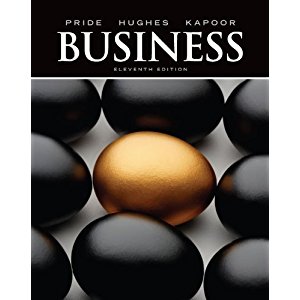 Discussion 
Case Study
A Little Flash Back
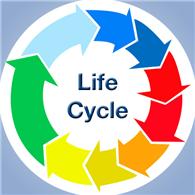 A little look back
What is Marketing?
Marketing is the process of planning and executing the conception, pricing, promotion, and distribution of goods and services to create exchanges that satisfy individual and organizational objectives.
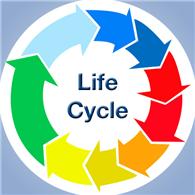 Product
A product is ‘anything that can be offered to a market to satisfy a need or want’ .
Services
Goods
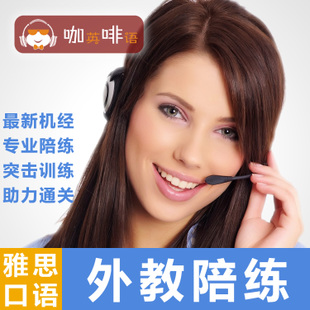 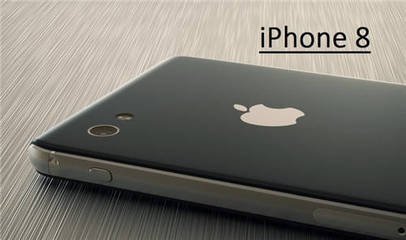 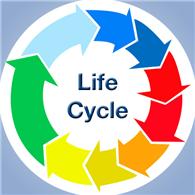 Marketing mix?
The marketing mix is ‘the combination of variables that a business uses to carry out its marketing strategy and meet customer needs’. 
The marketing mix is often called 
                   the 4Ps
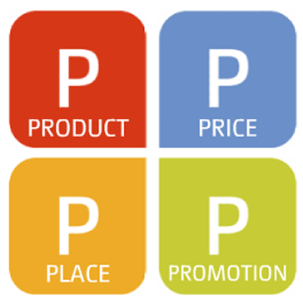 What is PLC?
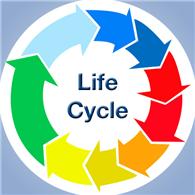 The Product Life Cycle
The Product Life Cycle is a model that predicts the general trend that most successful products or services will follow during their lifetime. 
In simple words:
The product life cycle is a series of stages that a product goes through from when a business first creates and sells it until the time nobody wants it any more.
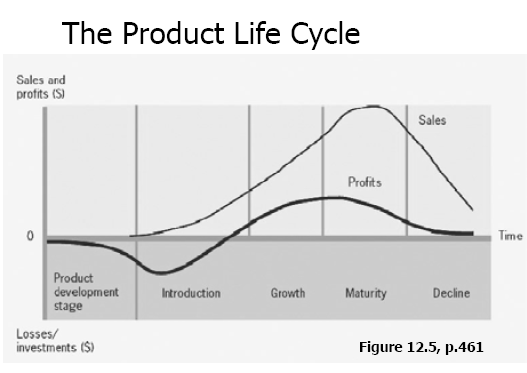 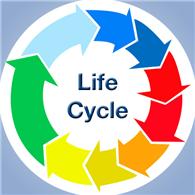 Development Stage
Begins when the company develops 
   a new-product idea
Sales are zero
Investment costs are high
Profits are negative
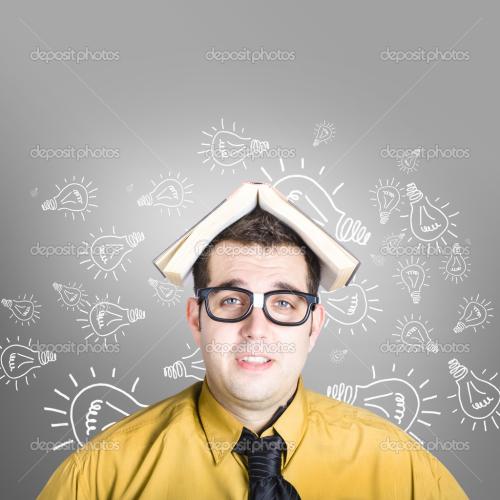 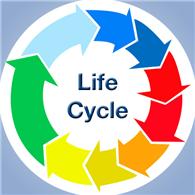 Introduction Stage
The primary goal is to establish a market and build primary demand for the product class.
Marketing Mix:
Product: one of few products, relatively     undifferentiated
Price: high if using a skimming pricing strategy 
               low if using a penetration pricing strategy
Place: distribution is selective and scattered as the firm commences implementation of the distribution plan
Promotion: aimed at building brand awareness.
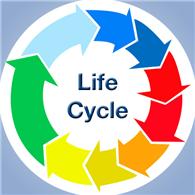 Growth Stage
Rapid revenue growth. 
Sales increase as more customers become aware of the product and its benefits.
Marketing Mix:
Product: new product features and packaging options, improvement of product quality
Price: maintaining at a high price if demand is high, or reducing the price to capture additional customers.
Place: distribution becomes more intensive.
Promotion: increasing advertising to build brand preference.
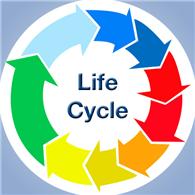 Maturity Stage
Sales continue to increase, but on a slower pace. 
Brand awareness is strong, then we can reduce the advertising investment.
However, its competitors may fight back harder than ever. 
Promotional activities can be implemented.
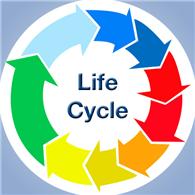 Maturity Stage
Marketing Mix:
Product: modifications are made and features are added in order to differentiate the product from competing products that may have been introduced. 
Price: possible price reductions in response to competition while avoiding a price war.
Place: new distribution channels and incentives to resellers in order to avoid losing shelf space.
Promotion: emphasis on differentiation and building of brand loyalty. Incentives to get competitor’s customers to switch to your advantage.
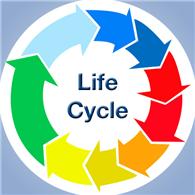 Decline Stage
The product is losing its appeal and sales or interest might have dropped. 
It may DIE. 
Product extension strategy could be used
Maintain the product in the hope that competitors will exit. Reduce costs and find new uses of the product.
Harvest it, reducing marketing support and coasting along until no more profit can be made.
Discontinue the product when no more profit can be made or there is a successor product.
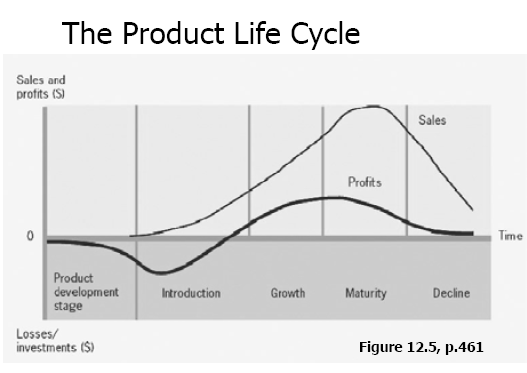 Discussion
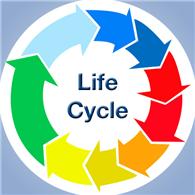 Your Turn
Try to find out one company or some companies to best represent each stage of the Product Life Cycle by yourself.
Try to explain your choice(s) to your teammates.
Try to select the best illustration for each stage of the Product Life Cycle of your group.
Case Study
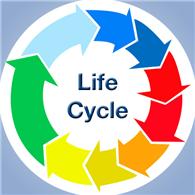 What?
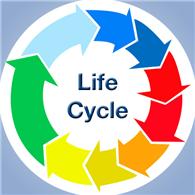 The Story
Quantity: 30,000 Sharing Umbrellas 
Deposit: 19 RMB
Rate: 0.5 RMB/30 Mins

That’s how Sharing Bike, Sharing Power Banks, Sharing @#^*%# operates, ha?
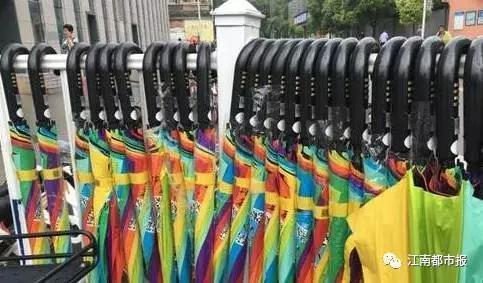 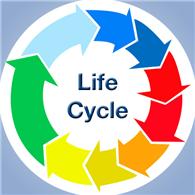 The Fact
Shanghai:
Only one day, it’s all gone!
Hangzhou:
Only one day, it’s banned!
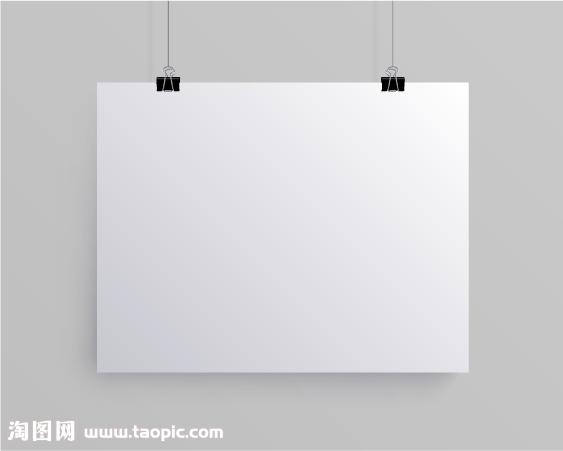 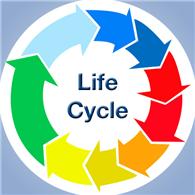 The Truth
The Quantity : 
30,000 Umbrellas
The Cost: 
9.9 RMB per Umbrella

Only in one day, it sold out with the price of 19 RMB. 
Without any salespersons, NO labor costs.
Meanwhile, you’ve collected 30,000 personal information of customers!
Chapter 3Assessment Demo
Thank You!